Муниципальное Бюджетное Учреждение Дополнительного Образования Центр Развития Творчества Детей и Юношества г.Павлово
Мастер-класс (по квиллингу)
Новогодняя игрушка
«Свинка»
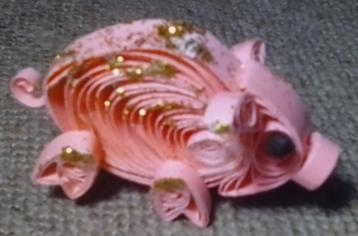 Подготовил педагог  дополнительного 
образования первой квалификационной
 категории  Окунева Ольга Львовна
ЦРТДЮТ г. Павлово 2018 год
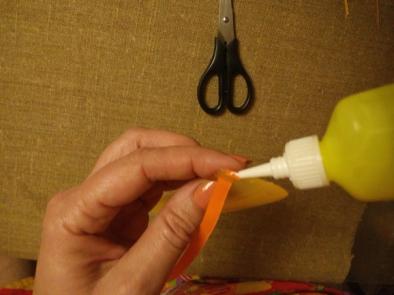 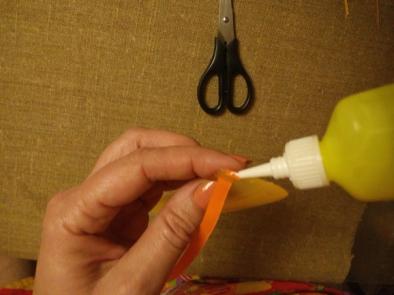 Для работы необходимо:
- 6 розовых полосок  размером 7мм х 300мм
- 7 розовых полосок размером 3,5мм х 300мм;
- ножницы;
- клей ПВА;
- закрутка;
- расчёска или «гребёнка»;
- линейка с диаметрами;
- линейка  сантиметровая;
- блёски (посыпка).
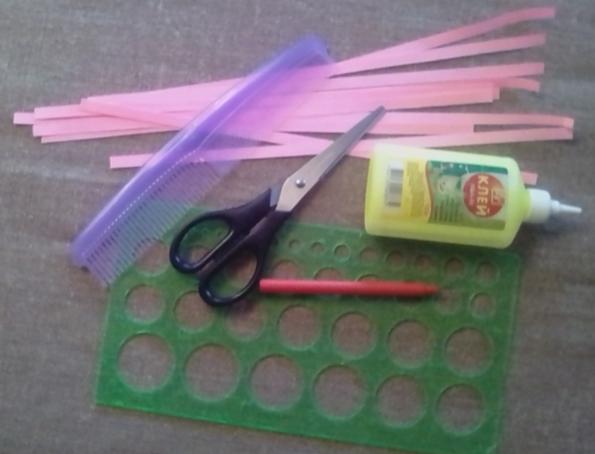 Выполнение туловища
Необходимо 4-е полосы (7мм х300мм) склеить в одну длиную.
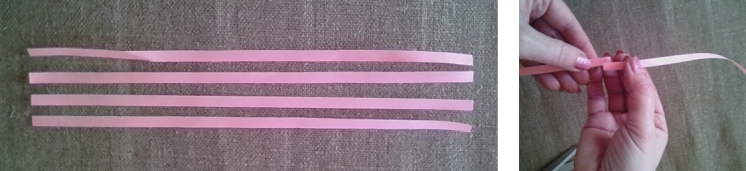 Туловище выполняется на расчёске. Рабочая сторона расчёски – частое расположение зубьев. Первая обмотка делается вокруг трёх зубьев, затем фиксация клеем. При последующей обмотки делается прибавление на 1-н зубец (фиксация клеем) и так до конца полосы.
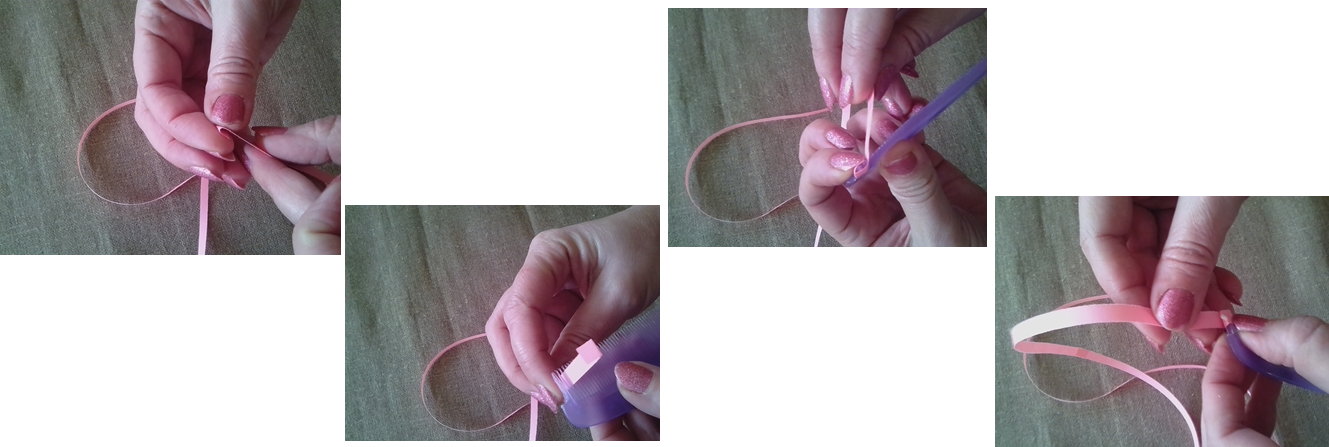 4
2
3
1
Завершение выполнения туловища
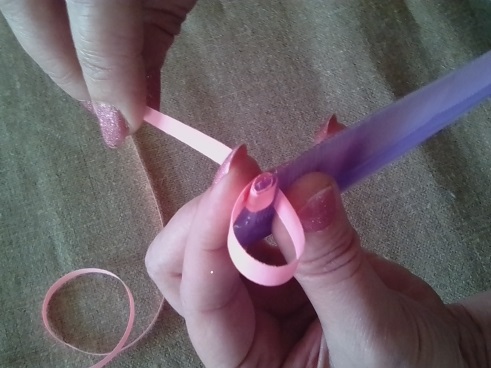 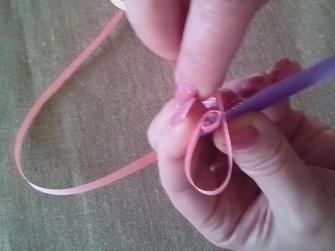 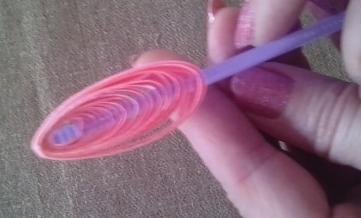 Детали придать форму овала
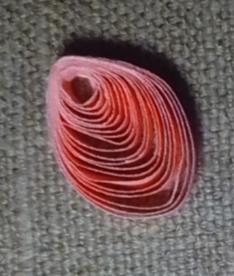 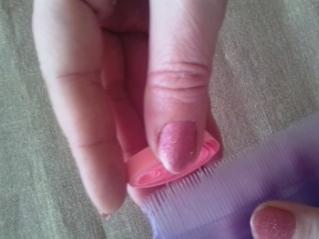 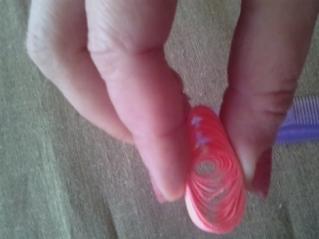 Заполнение отверстия у туловища 
В получившееся отверстие размещается завиток (не склеенный клеем) из полосы (ширина 7 мм, длинна 10 см)
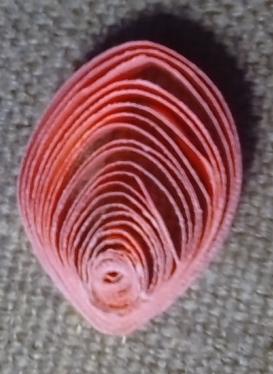 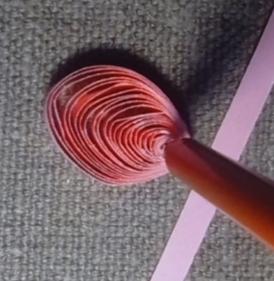 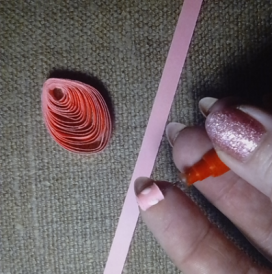 Выполнение головы
 Из одной полосы (7мм х 300мм) выполняем завиток диаметром 19, 
придаётся форма «месяца» и фиксируется клеем к туловищу, 
как показано на фото.
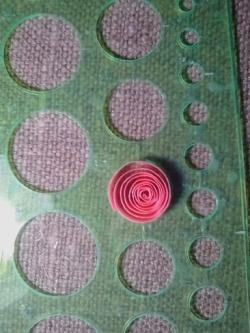 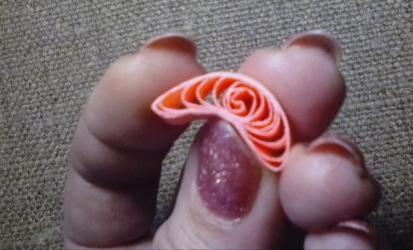 1
2
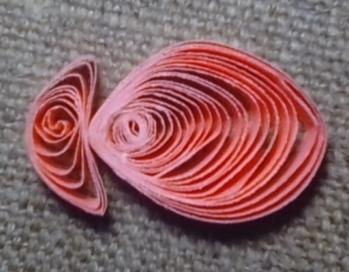 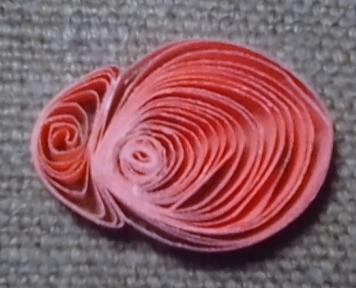 3
4
Выполнение ног 
Из полосы (3,5мм х 300мм) выполняется завиток диаметр 11.
Таких завитков выполняется 4-е.
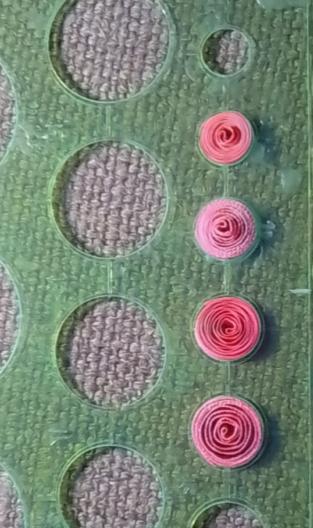 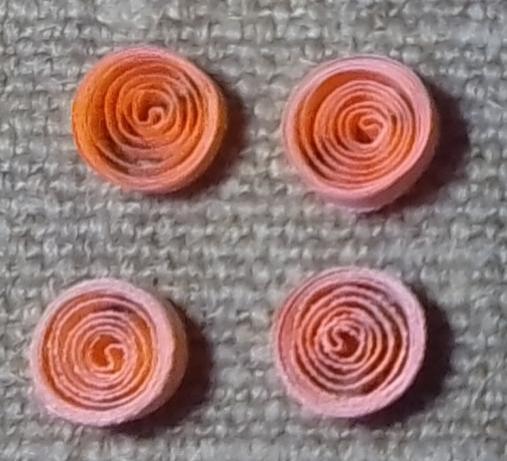 Создание формы ног
Придаём каждому завитку с одной стороны форму копытца.
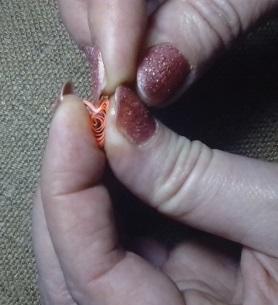 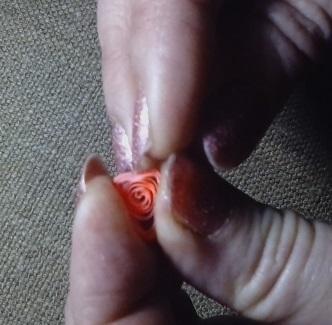 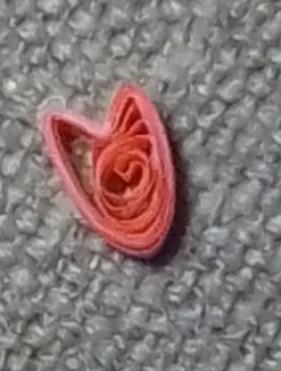 Выполнение ушей
   Полоса (3,5ммх 300мм) разрезается пополам в длину и из обоих половинок полоски выполняются завитки диаметром 11.   Каждому завитку придаётся форма «полукруга».
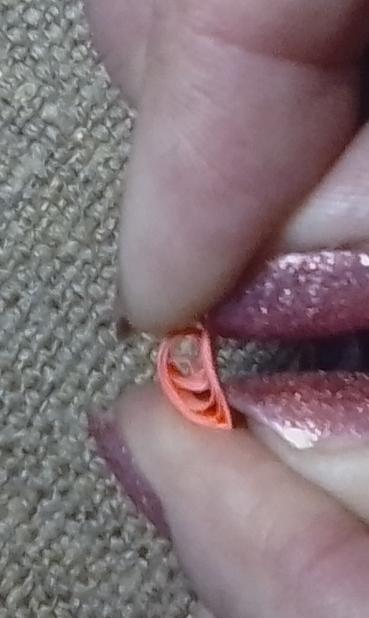 Выполнение  «пятачка»
«Пятачок» выполняется из полоски 3,5мм х 3000мм 
и полоски 3,5мм х 150мм (полоса разрезана пополам 
в длину). Обе полосы склеиваются в одну длинную 
полосу и делается «ролл» (плотный завиток, он не 
распускается на диаметр, тут же склеивается).
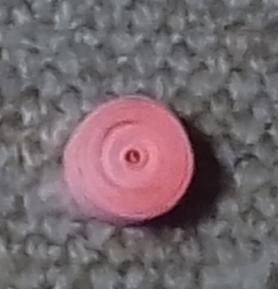 Выполнение хвоста
От полосы 3,5 х 300мм отрезается полоска длинной
1,5 см и выполняется завиток не склеенный клеем.
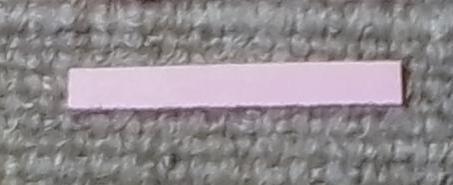 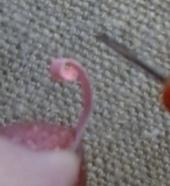 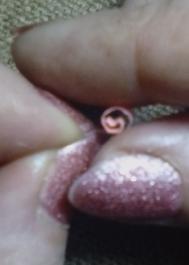 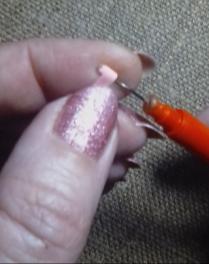 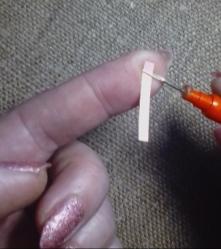 Выполнение глаз
Из кусочков гофрированной бумаги 1см х 1см выполняем 
глазки (сминая кусочек бумаги в форму шарика).
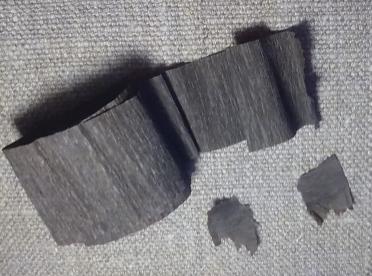 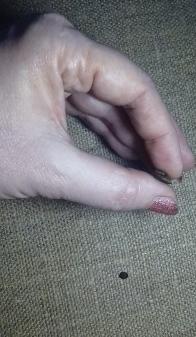 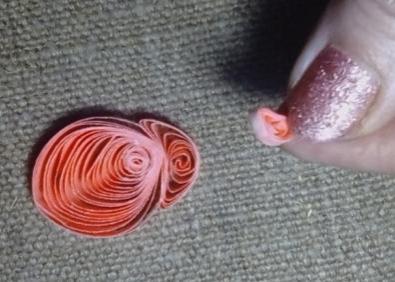 Сборка
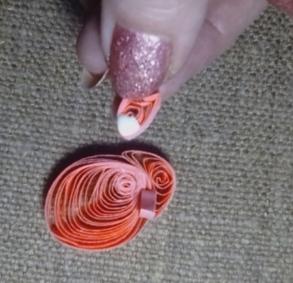 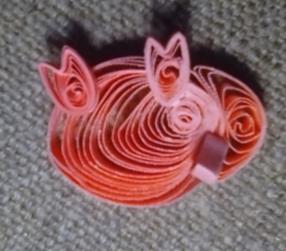 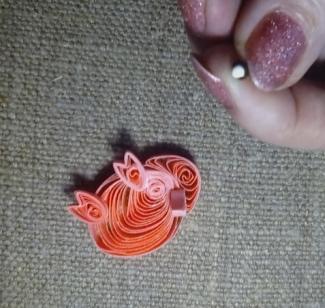 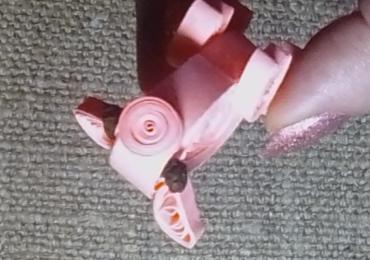 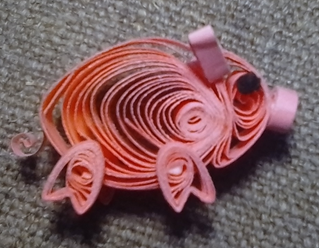 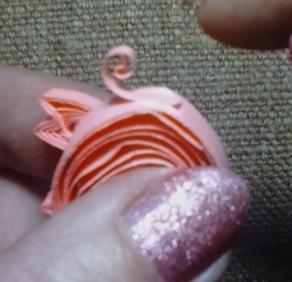 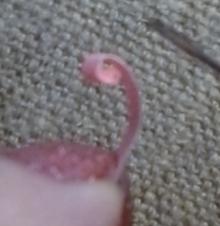 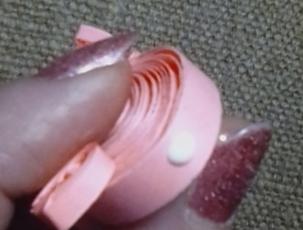 Посыпка блёстками
На изделие наноситься клей и посыпается блёстками.
Ваша новогодняя игрушка готова, она может быть
 как настольная статуэтка, а так же ёлочным украшением.
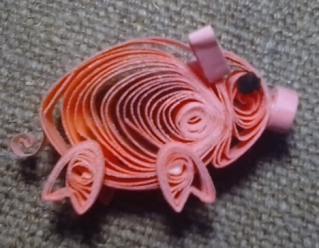 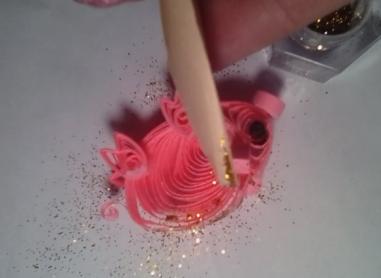 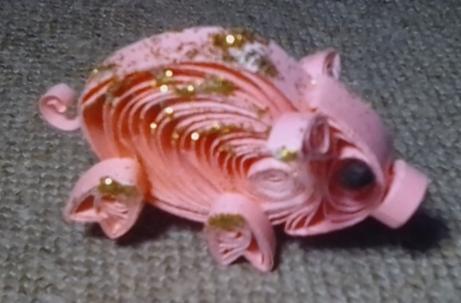 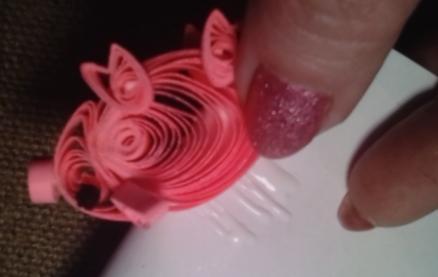 Спасибо за внимание!
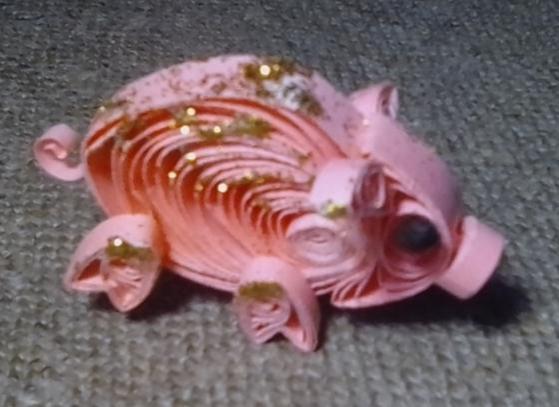